Daily Reconciliation
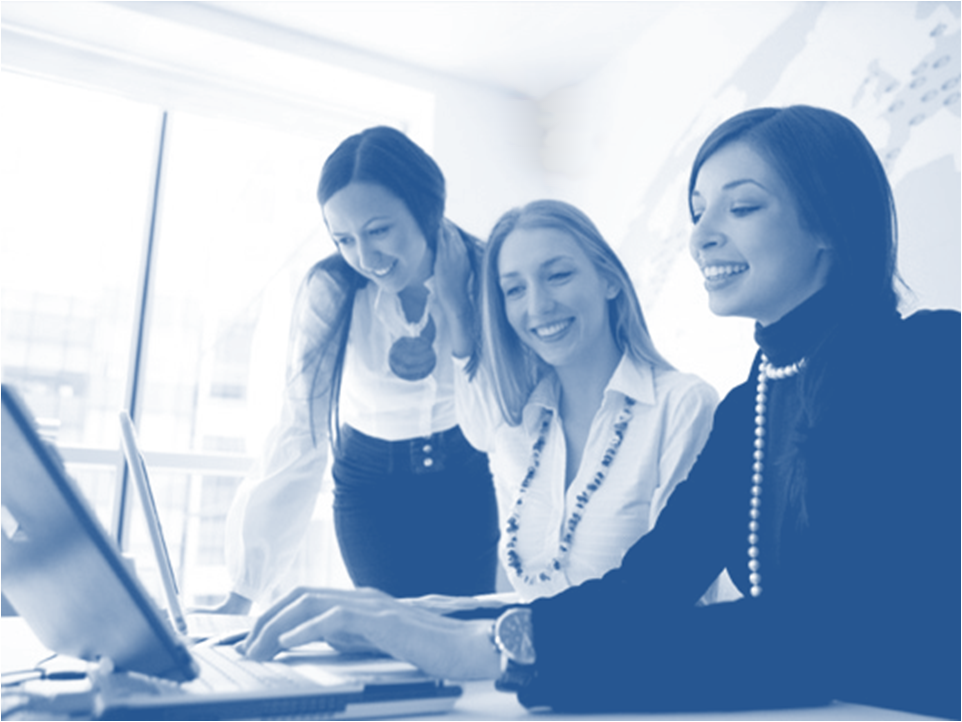 We recommend that you do daily spot checks to make sure payment posting from the PSN system to your software is timely and accurate.
Daily reconciliation of payments
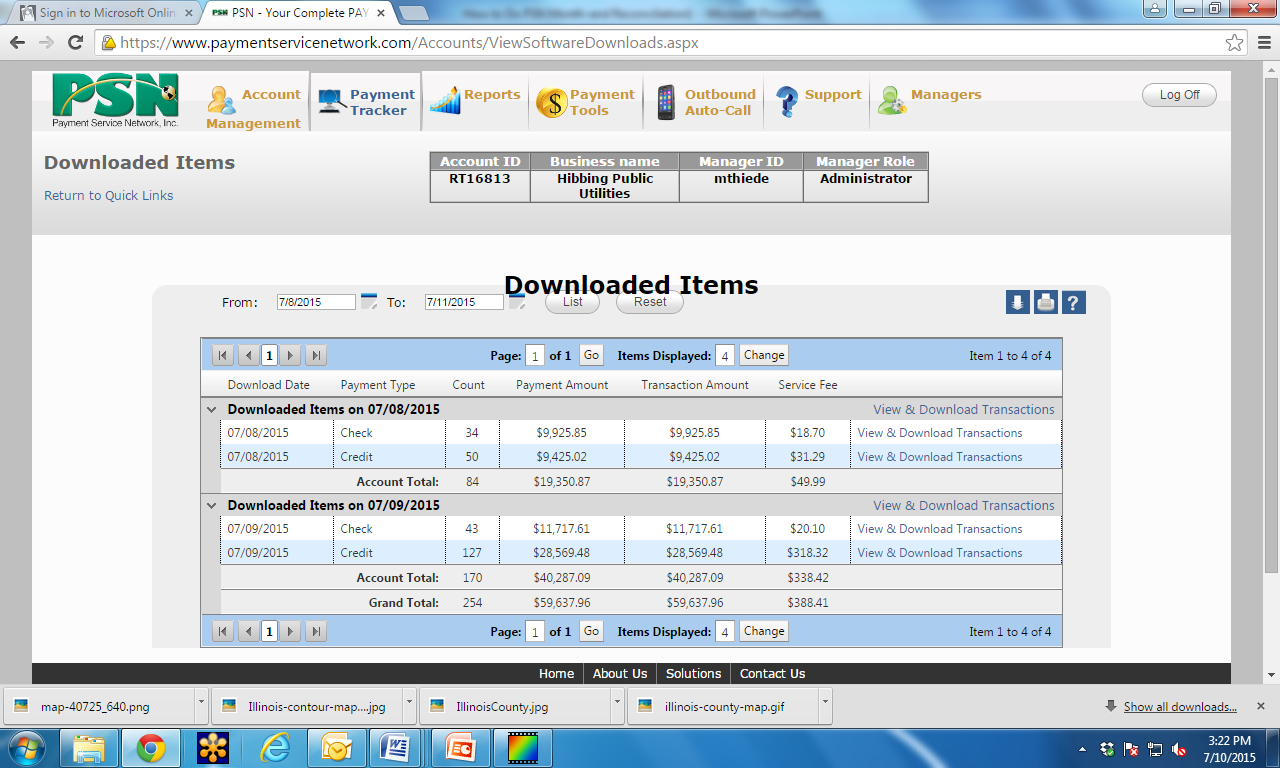 In QUICK LINKS, select Daily Reconciliation Report to generate a report of the number of transactions and dollar value of all transactions downloaded to your software that day.
Compare the download report to verify that the same number and amount was uploaded to your ledger.
If the reports don't agree or if you want to do a more in-depth verification to compare item-by-item transactions
Select View & Download Details for the date in question 
For daily checks, don’t reconcile payments to deposits, but rather payments made to payments posted and deposits made to actual deposits into your bank, because deposits take longer to process through the financial network than a payment posts to your ledger.
Spot check declined payments
Check transactions will be posted to your software. If they are declined, you need to manually remove the posting from your software. To do this, run a report daily.
In Quick Links, select Declined/Rejected Payments
A report will generate for the last seven days (if you need to go further back, widen the date range)
If there are unsuccessful check transactions, remove manually from your software
Daily reconciliation of deposits
If you would like to do daily spot checks of deposits… 
In Quick Links, select View Bank Deposits.
Check the deposit amount listed in PSN against the amount listed by your bank. 
Click on the View Details to generate a report of the transactions making up the deposit.
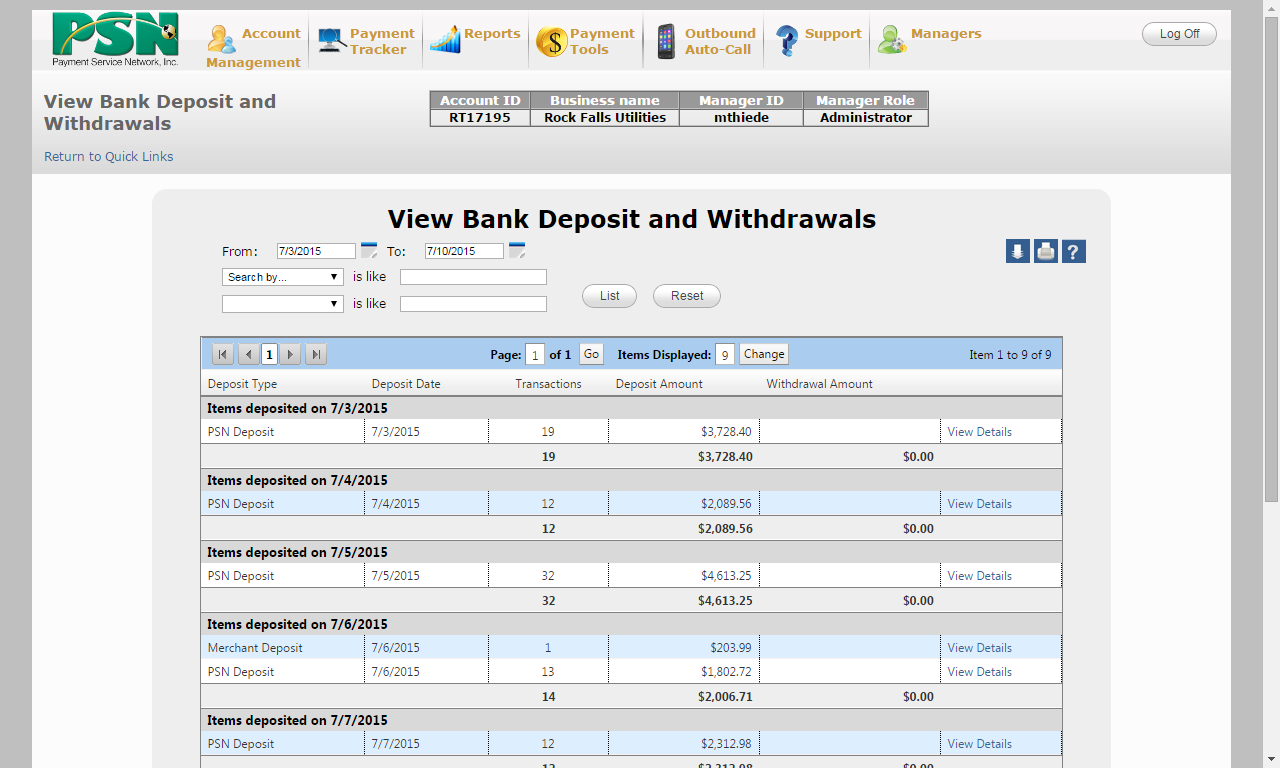 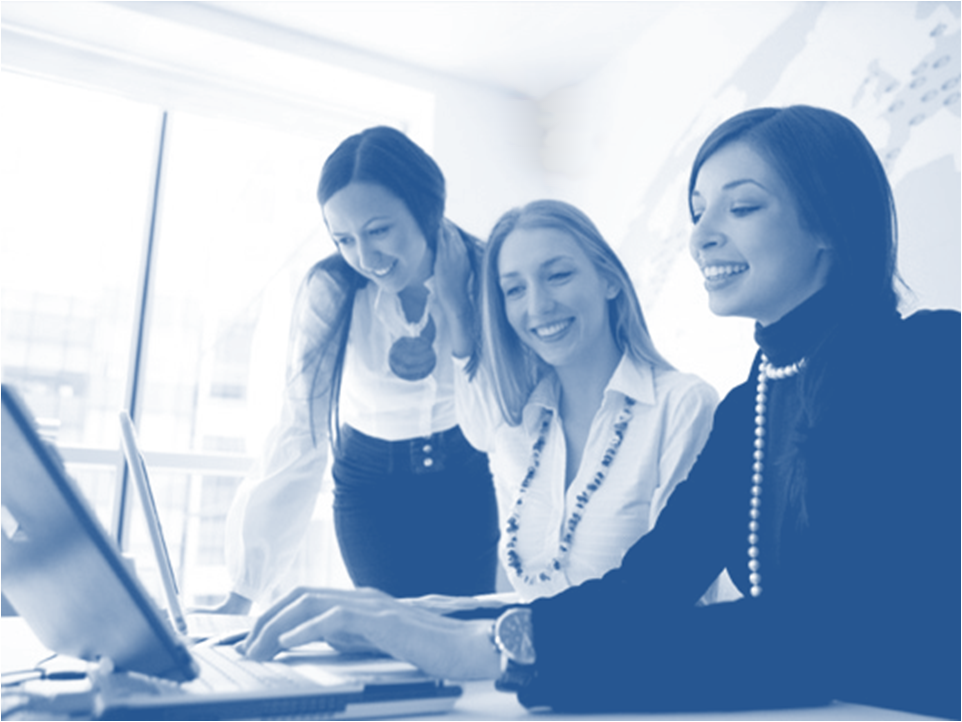 That’s it
Log on and try it
If you have questions, please contact your Service Account Manager